Шекара маңындағы аумақтарды дамыту
 мәселелері
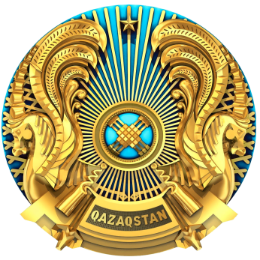 Астана қ., 2023 жыл
Шекара маңындағы ауылдық аумақтардың ағымдағы жағдайы
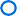 1,9 млн. тұрғындар
14 шекаралық облыстар
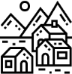 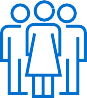 65 шекаралық аудандар
Шекара маңында орналасқан 9 шағын қалалар бар  
(Жаркент, Зайсан, Сарыағаш, Шардара, Шемонаиха, Мамлютка, Булаев, Жетісай, Жітіқара)
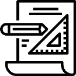 1 283 шекаралық АЕМ
Шекара маңындағы аумақтар – Қазақстан Республикасының мемлекеттік шекарасынан 50 км дейінгі қашықтықта орналасқан әкімшілік-аумақтық құрылымдардың және елді мекендердің аумақтары
2
Шекаралас аумақтардың проблемалық мәселелері
Елдің шекаралас аймақтары халықтың жан басына шаққандағы орташа табысы бойынша басқа мемлекеттердің бірқатар шекаралас (КХР, РФ) облысттарынан артта қалуда

СҚО, ШҚО шекаралас аудандарында халықтың тығыздығы орташа республикалық деңгейден төмен

Жұмыс орындарының жоқтығы,табыстың аздығы 

Көлік қолжетімділігінің төмендігі

Әлеуметтік және инженерлік-көліктік инфрақұрылымдардың тозуы

Шекаралас аумақтардың экономикасына жергілікті кәсіпкерлердің қатысу үлесінің төмендігі

Туристік маршруттардың және туристік инфрақұрылымының даму деңгейінің төмендігі


Ұялы байланыс, интернет және пошта қызметтерінің сапасыздығы


Білікті кадрлардың тапшылығы, әлеуметтік нысандардың материалдық-техникалық базасының және көрсетілетін қызмет сапасының төмен деңгейі
3
Ауылдық аумақтарды дамытудың 2023-2027 жылдарға арналған тұжырымдамасы
Ауыл тұрғындарының өмір сүру сапасын және олардың табыс деңгейін арттыру үшін жағдай жасау
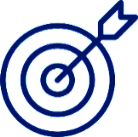 ҚР Үкіметінің 2023 жылғы 28 наурыздағы №270 қаулысы
Ауылдық аумақтарды дамытудың 2023-2027 жылдарға арналған тұжырымдамасында шекара маңындағы аумақтарды дамыту жөніндегі іс-шаралар көзделген:

Шекара маңы аумақтарында әлеуметтік және инженерлік инрфқұрылымды салу, реконструциялау, жөндеу

Шекара маңындағы ауылдық елді мекендерді цифрлық эфирлік телерадио хабарларын таратудың отандық телеарналарымен қамтамасыз ету 

Еңбек тапшылығы бар өңірлердің шекара маңындағы ауылдық округтер тұрғындарының жалақысына үстемеақы енгізу бойынша ұсыныстар енгізу

Өткізу пункттерінің инфрақұрылымын дамыту және жайластыру
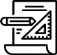 4
Шекаралық аумақтарды дамыту бөлігінде ауылдық елді мекендерді дамыту туралы тұжырымдамасына түзетулер енгізу
Мемлекет басшысының тапсырмасы: Іс-шараларды дамытудың әзірленген Тұжырымдамасы шеңберінде шекаралық іс-шараларды дамытуды қамтамасыз ету
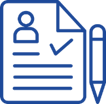 Қабыланатын шаралар:
Қосымша талдау жүргізілуде (ӘЭД көрсеткіштерін салыстыру, проблемалық мәселелер бойынша мәліметтерді жинау, мемлекеттік басымдықты қолдау үшін шекаралық елді мекендерді жіктеу жүргізілуде)

Халықаралық тәжірибені зерделеу (ҚХР, РФ, Мексика – еңбек өтілі бойынша қосымша коэффициенттер белгілеу, оқу үдерісінің деңгейін көтеру, инфрақұрылымды басымдықпен дамыту, туристік кластерлерді құру және т.б.)

Жаңа стратегиялық тәсілдер мен бағыттар әзірленуде (мемлекеттік қолдау шараларын қолданудың сараланған тәсілі – халықтың кетуі байқалатын, күрделі табиғи-климаттық жағдайлары бар шекаралас аумақтар, кадрлар тапшылығы және т.б.)

Жауапты орындаушылар мен орындау мерзімдері көрсетілген нақты іс-шаралар тізімі жасалады
сумен жабдықтау жүйелерін дамыту, тұрғын үймен қамтамасыз ету, жолдарды қайта жаңарту және салу 
«Ауыл – Ел бесігі» аясында инфрақұрылымды дамыту 
өткізу пункттерінің инфрақұрылымын жайластыру 
шекаралас аумақтарда жеке капиталдың қатысуымен инвестициялық жобаларды жүзеге асыру
кәсіпкерлікті қолдау, оның ішінде ісін жаңа бастаған кәсіпкерлер үшін гранттар бөлу (аграрлық туризм және т.б.) 
еңбек өтіліне қосымша коэффициенттерді (1,5) және климаттық жағдайлары қиын елді мекендерде электр энергиясына төмендетілген тарифті белгілеу 
шекаралас мемлекеттермен шекаралас сауда орталықтарын дамыту және нығайту 
бұрынғы шекаралас аумақтардың мәртебесін қалпына келтіру мәселелерін қарастыру

Индикаторлар мен күтілетін нәтижелер бойынша есептеу жүргізіледі (шекаралас ауылдар мен қалаларды ӨСЖ көрсеткіштерімен қамтамасыз ету, интернетті пайдаланушыларүлесінің артуы және т.б.) 

Ескерту: Тұжырымдамаға  қосымшалар  бойынша ҚР Үкіметінің қаулы жобасы әзірленуде, онда шекаралық аумақтарды дамыту бойынша жеке бөлім қарастырылған.
5
Шекара маңы аумақтарын «Ауыл – Ел бесігі»  шеңберінде дамыту
Республика бойынша даму әлеуеті бар 3,5 мың АЕМ, оның ішінде  915 шекара маңындағы ауылдар іріктелді
2019-2022 жылдары
Инженерлік желілер (газ, су, электр, жылумен жабдықтау)
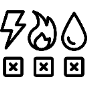 206 жоба
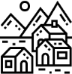 Шекаралас АЕМ
260
Білім беру нысандары
(балабақшалар, мектептер)
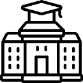 142 жоба
Денсаулық сақтау нысандары 
(фельдшерлік пункттер, 
амбулаториялар, емханалар)
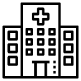 50 жоба
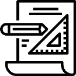 1 462
Жоба
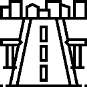 Ауылішілік жолдар
1 064 жоба
2023 жылға
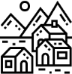 134
293
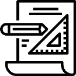 Шекаралас АЕМ
Жоба
6
2022 - 2025 жылдарға арналған 
Шекара маңындағы аумақтарды дамыту бойынша Жол картасы
ҚР Премьер-Министрінің бірінші орынбасары Р.В. Склярмен бекітілген
Жол картасының бағыттары
Шекара маңындағы аудандар арқыла экспорттық және импорттық тауарлар өтүу үшін жағдайлар жасау
Экономиканың дамуына
жағдайдар жасау
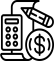 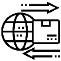 Әлеуметтік және инженерлік инфрақұрылымды дамыту
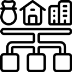 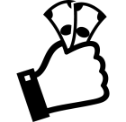 Туристтік әлеуетті дамыту
Әлеуметтік көмек көрсету 
шараларын дамыту
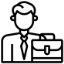 Шекара маңындағы аудандарды төтенше жағдайлардан қорғау және қаупсіздікті қамтамасыз ету
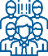 Шағын және орта бизнес субъектілерін қолдау
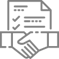 7
Өңірлерді одан әрі дамыту бағытында елдің әкімшілік-аумақтық құрылысын жетілдіру мәселелері
Шекара маңындағы аумақтардың әкімшілік маңыздылығын арттыру мақсатында жаңа аудандар құрылды
Түркістан облысы, Мақтаарал ауданы – 2018 жылы Мақтаарал және Жетісай аудандары құрылды
Түркістан облысы, Сарыағаш ауданы – 2018 жылы Келес және Сарыағаш аудандары құрылды
Алматы облысы, Райымбек ауданы – 2018 жылы Кеген және Райымбек аудандары құрылды
Шығыс Қазақстан облысы, Тарбағатай ауданы – 2022 жылы Тарбағатай және Ақсуат аудандары құрылды
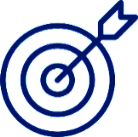 Шекара маңындағы бұрынғы ауылдық аудандардың статусын қалпына келтіру мәселелері қарастырылуда (Катонқарағай, Үлкен Нарын, Күршім, Марқакөл, Мақаншы және т.б.)
ҚР Премьер-Министрінің 2022 жылғы 11 қарашадағы №181-ө өкіміне сәйкес «Қазақстан Республикасының әкімшілік-аумақтық құрылысын жетілдіру мәселелері жөніндегі комиссияның құрамы» бекітілді
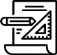 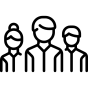 Құрамы: ҚР Үкімет аппараты мен Орталық сайлау комиссиясының және Жоғарғы Сотының жанындағы Соттардың қызметін қамтамасыз ету департаментінің мүшелері, мүдделі министрліктердің вице-министрлері мен облыс әкімдерінің орынбасарлары
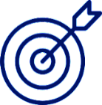 Өңірлерді одан әрі дамыту бағытында елдің әкімшілік-аумақтық құрылысын жетілдіру мәселелері
8
ТЫҢДАҒАНДАРЫҢЫЗҒА РАХМЕТ!